Algorithmic Methods for Markov Chains
Dr. Ahmad Al Hanbali
Industrial Engineering Dep
University of Twente
a.alhanbali@utwente.nl
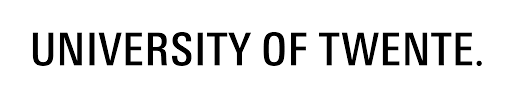 Lecture 1: Algo. Methods for discrete time MC
1
Content
Numerical solution for equilibrium equations of Markov chain: 
Exact methods: Gaussian elimination, and GTH 
Approximation (iterative) methods: Power method, Gauss-Seidel variant
Transient analysis of Markov process, uniformization, and occupancy time
M/M/1-type models: Quasi Birth Death processes and Matrix geometric solution
G/M/1 and M/G/1-type models: Free-skip processes in one direction 
Finite Quasi Birth Death processes
Lecture 1: Algo. Methods for discrete time MC
2
Lecture 1
Algorithmic methods for finding the equilibrium distribution of finite Markov chains

Exact methods: Gaussian elimination, and GTH
Approximation (iterative) methods: Power method, Gauss-Seidel variant
Lecture 1: Algo. Methods for discrete time MC
3
Introduction
Lecture 1: Algo. Methods for discrete time MC
4
Introduction
0.5
1
1
1
2
2
0.3
0.3
0.7
0.7
0.5
0.5
3
3
0.5
1
Three states absorbing MC: state 3 is absorbing, {1,2} are transient
Three states irreducible MC
Lecture 1: Algo. Methods for discrete time MC
5
[Speaker Notes: A set of states is called transient if its elements can communicate but it can be left after a number of transition.]
Introduction
0.5
1
2
0.3
0.7
1
3
1
Lecture 1: Algo. Methods for discrete time MC
6
Equilibrium distribution of MC
Lecture 1: Algo. Methods for discrete time MC
7
Exact Methods
Gaussian elimination algorithm (linear algebra)
Grassmann, Taskar and Heyman (GTH) algorithm
Lecture 1: Algo. Methods for discrete time MC
8
Gaussian Elimination Algorithm (1)
Lecture 1: Algo. Methods for discrete time MC
9
[Speaker Notes: Why do we stop at Eq N-1. Because Eq N will be redundant because of the idea of the balance]
Gaussian Elimination Algorithm (2)
Lecture 1: Algo. Methods for discrete time MC
10
Gaussian elimination
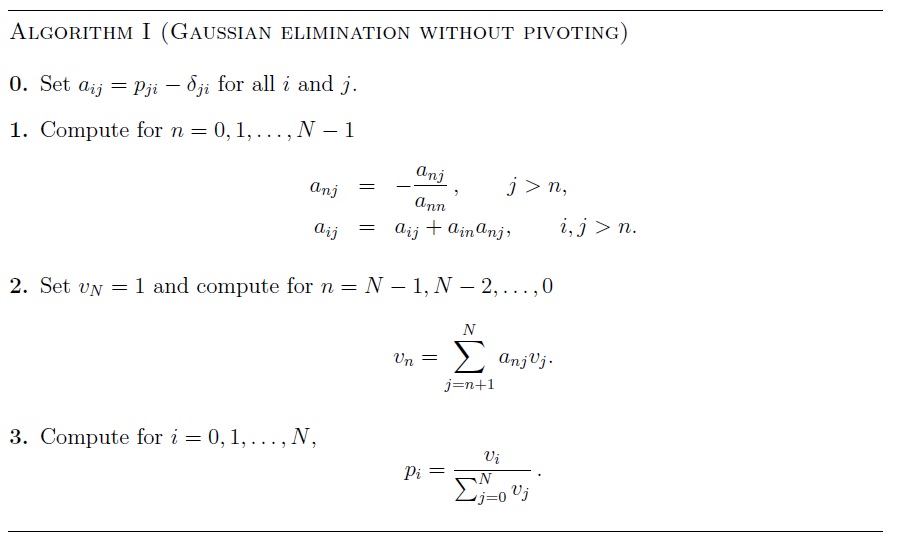 Gaussian eliminations
Gaussian backward iterations
Normalization
Lecture 1: Algo. Methods for discrete time MC
11
Complexity of Gaussian Algorithm
The operations required to solve the equilibrium equation involve subtractions which may cause a loss of high order precision
For Gaussian elimination the complexity is O(N3)
Lecture 1: Algo. Methods for discrete time MC
12
GTH Algorithm (1)
j
i
0
Lecture 1: Algo. Methods for discrete time MC
13
GTH (2)
Lecture 1: Algo. Methods for discrete time MC
14
GTH (3)
Gaussian algorithm rewrites:
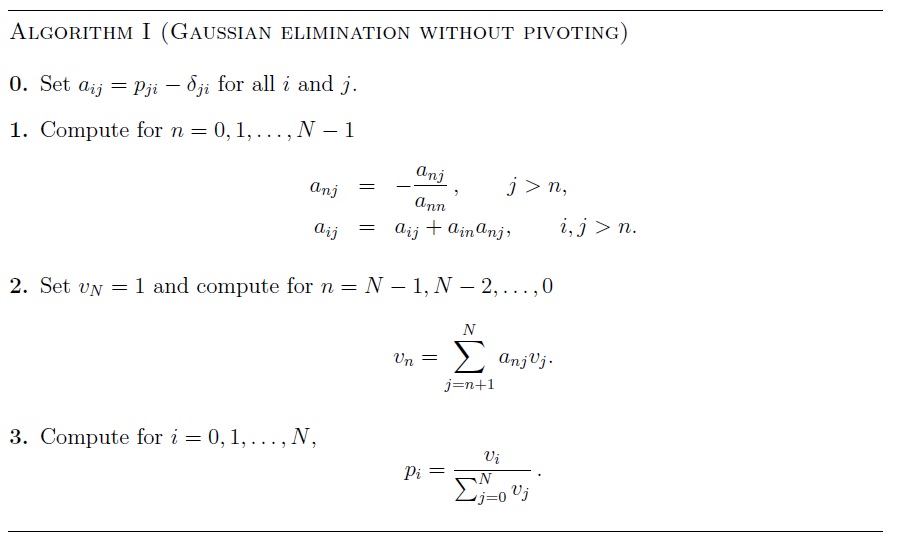 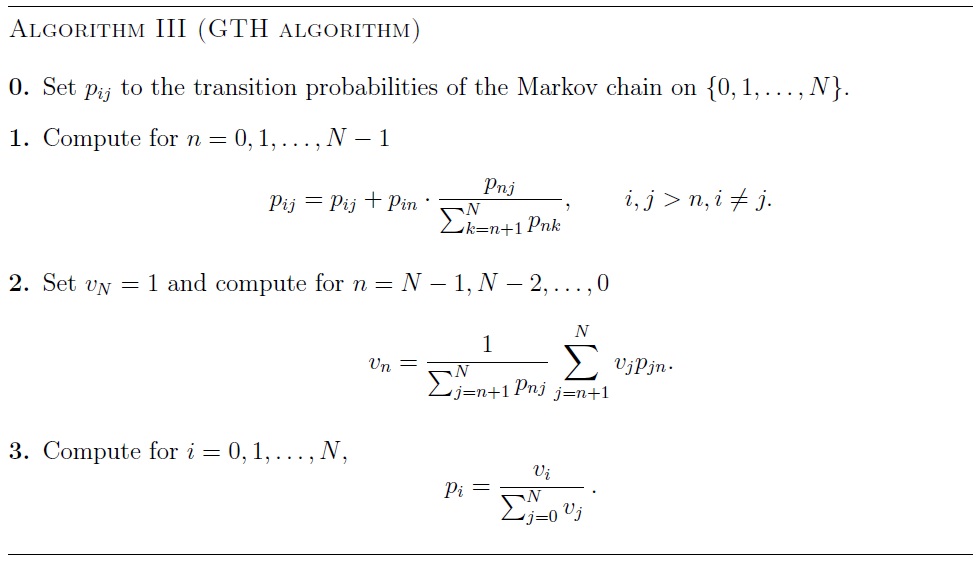 Forward Gaussian iterations
Folding
Backward iterations
Unfolding
Normalization
Normalization
This is a numerically stable algorithm. 
Can we generalize the idea folding to more than one states, e.g., folding multiple states at once?
Lecture 1: Algo. Methods for discrete time MC
15
[Speaker Notes: Note in the successive iterations of step the state space of the Markov chain is reduced by one successively. This can be also generalized to successive reduction of multiple states at once, see, Kemeny and Snell Theorem 6.1.1 for more details]
References (Direct Methods)
W.K. Grassmann, M.I. Taskar, D.P. Heymann, Regenerative analysis and steady state distributions for Markov chains, Operations Research, 33 (1985), pp. 1107-1116
 W.J. Stewart, Introduction to the numerical solution of Markov chains, Princeton University Press, Princeton, 1994
J. Stoer, R. Bulirsch, Introduction to numerical analysis, Springer-Verlag, New York, 1980
J. Kemeny and J. Snell, Finite Markov Chains, Springer-Verlag, New York, 1976 
http://www.win.tue.nl/~iadan/algoritme/
Lecture 1: Algo. Methods for discrete time MC
16
Iterative methods for solving the equilibrium equations
Lecture 1: Algo. Methods for discrete time MC
17
Background (1)
What does this proposition mean for P, a transition matrix of an irreducible, aperiodic Markov chain?
Lecture 1: Algo. Methods for discrete time MC
18
Iterative methods
Matrix power
Power method
Gauss-Seidel method
Iterative bounds
Lecture 1: Algo. Methods for discrete time MC
19
Matrix powers
Lecture 1: Algo. Methods for discrete time MC
20
Power method
Lecture 1: Algo. Methods for discrete time MC
21
Gauss-Seidel method
Lecture 1: Algo. Methods for discrete time MC
22
Iterative bounds (1)
Lecture 1: Algo. Methods for discrete time MC
23
[Speaker Notes: The mean number of visits to i btw 2 consecutive visits to i is equal to contributions of the first transition from 0 to i plus the contributions of the other states j (except 0) to i. Note state j will be visited multiple times before the chain return to i.]
Iterative bounds (2)
Lecture 1: Algo. Methods for discrete time MC
24
Iterative bounds (3)
Lecture 1: Algo. Methods for discrete time MC
25
Iterative bounds (4)
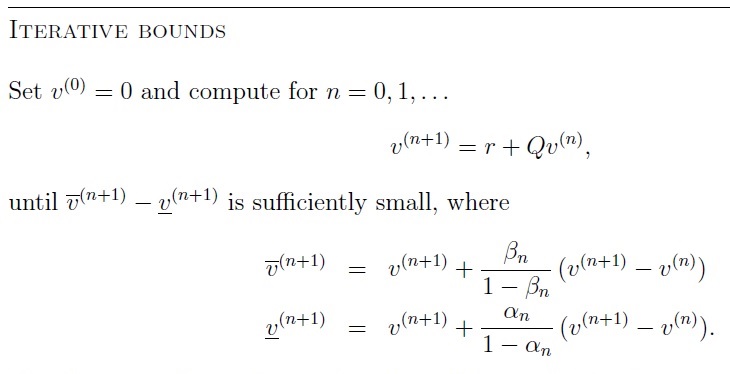 Lecture 1: Algo. Methods for discrete time MC
26
References
A. Berman, R.J. Plemmons, Nonnegative matrices in the mathematical sciences, Academic Press, New York, 1979.
J.L. Doob, Stochastic processes, Wiley, New York, 1953.
M.C. Pease, Methods of matrix algebra, Academic Press, New York, 1965.
E. Seneta, Nonnegative matrices and Markov chains, 2nd edition, Springer-Verlag, Berlin, 1980.
P.J. Schweitzer, Iterative solution of the functional equations of undiscounted Markov renewal programming, J. Math. Anal. Appl., 34 (1971), pp. 495-501.
H.C. Tijms, Stochastic modelling and analysis: a computational approach, John Willey & Sons, Chichester, 1990.
R. Varga, Matrix iterative analysis, Prentice Hall, Englewood Clis, 1962.
J. van der Wal, P.J. Schweitzer, Iterative bounds on the equilibrium distribution of a finite Markov chain, Prob. Eng. Inf. Sci., 1 (1987), pp. 117-131.
Lecture 1: Algo. Methods for discrete time MC
27